Záložní zdroje
Záložní zdroje
UPS (anglicky Uninterruptible Power Supply/Source)
UPS zdroje nepřetržitého napájení
zařízení nebo systémy jejichž funkcí je zajištění souvislé dodávky elektřiny pro zařízení, která nesmějí být neočekávaně vypnuta.
Záložní zdroje
UPS je obvykle zapojen mezi primární zdroj elektřiny a vstup napájení chráněného zařízení. 
Úlohou UPS je chránit data a citlivá zařízení před poškozením.
Záložní zdroje
UPS funguje na principu akumulátoru. 
Pokud není dodávka elektřiny z primárního zdroje přerušena, je baterie udržována v nabitém stavu. 
Zároveň slouží jako ochrana proti dalším problémům rozvodné sítě.
Záložní zdroje
V okamžiku přerušení dodávky elektřiny zajišťuje napájení zařízení až do obnovení napětí, případně do svého vybití. 
Doba, po kterou UPS udrží zařízení v chodu, je dána aktuální kapacitou akumulátorů a velikosti zatížení, př. dalšími parametry. Pohybuje se od několika minut po několik hodin.
Záložní zdroje
UPS typu off-line 
UPS typu line-interactive 
UPS typu on-line
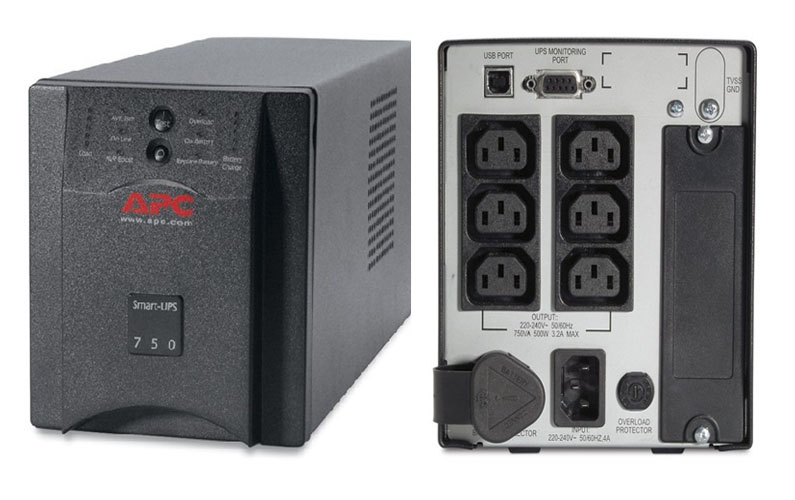 Off-line
Dodávají energii z vestavěných baterií pouze v případě výpadku napájecího napětí. 
Jsou to zdroje napájení s jednofázovým vstupem a jednofázovým výstupem
Určené do domácností k zálohování napájení jednotlivých počítačů či jiných zařízení.
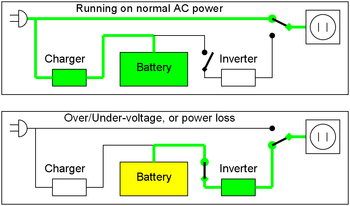 Line-Interactive
dodávají energii z vestavěných baterií pouze při výpadku vstupního napájení, stejně jako UPS off-line.
přenášejí na svůj výstup napětí přes odrušovací kondenzátory a filtry a provádějí stabilizaci výstupního napětí 
pomocí přepínání odboček na vnitřním transformátoru.
On-Line
Pracují na principu dvojité konverze napětí
Vstupní napětí je usměrněno a trvale nabíjí vestavěné baterie
Výstupní stejnosměrné napětí z akumulátorů je pomocí střídače a řady filtrů přeměněno na střídavé napětí o ideálním sinusovém průběhu
On-Line
Na výstupu máme neustále kvalitní napětí bez poruch a zkreslení
Tyto záložní zdroje jsou vhodné i pro zajištění napájení citlivých laboratorních přístrojů a jiných náročných aplikací. 
Nevýhodou těchto zdrojů UPS je nižší životnost baterií, nižší účinnost a vyšší cena těchto záložních zdrojů UPS.
Komunikační rozhraní
Ve většině případů řešeno pomocí USB
Úkolem komunikačního rozhraní je komunikace mezi UPS a zařízením, do kterého je připojena
Při výpadku proudu je pak záložní zdroj schopen zálohované zařízení bezpečně vypnout 
(případně uložit data aplikací a poté vypnout).
Vlastnosti a parametry
skutečný výkon (jednotka W)
Nejvýkonnější modely uvádějí až několik tisíc W
Zdánlivý výkon ve VA
Největší možná kapacita výkonu
Nejvýkonnější modely uvádějí až několik tisíc VA
udává se účinnost při konkrétní zátěži
Vlastnosti a parametry
záložní doba
udává si při konkrétní zátěži, jednotka času
rozhraní
USB
RJ-11
RJ-45
APC Smart-UPS RT 20kVA RM 230V
Skutečný výkon 16 000 W
Zdánlivý výkon ve VA 20 000
Účinnost při 100% zátěži 93,7 %
Účinnost při 50% zátěži 95,1 %
Hmotnost 247,73 kg
OnLine
Cena: 292 190 Kč
Při 100% zátěži 4,9 min
Elektrocentrály
benzínové agregáty na výrobu proudu 230V
při dlouhotrvajícím výpadku